การนับ1-10 ภาษาญี่ปุ่น
いち
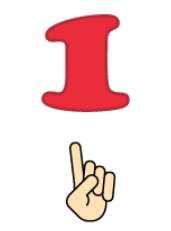 に
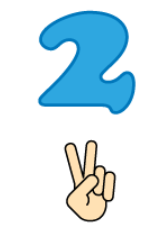 さん
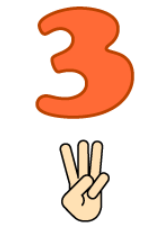 よん
し
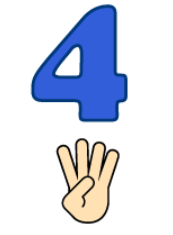 ご
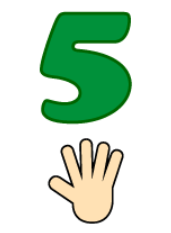 ろく
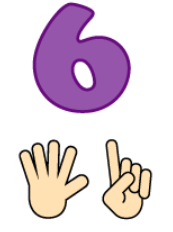 なな
しち
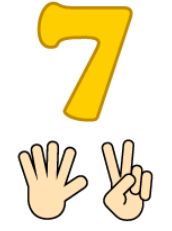 はち
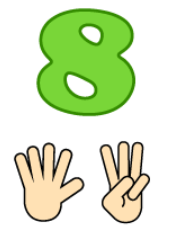 きゅう
く
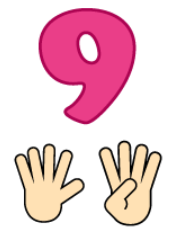 じゅう
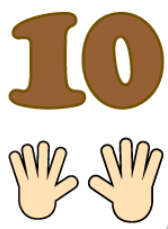